Департамент образования мэрии города Ярославля
Сетевое взаимодействие МДОУ № 6, 61, 69, 149
"Профессиональное развитие педагогов, как фактор, обеспечивающий качество образовательной деятельности в условиях реализации ФГОС ДО"
Семинар-практикум для руководителей ДОУ


Ярославль, 2016 г.
Нормативно-правовой аспект
«Закон об образовании в РФ»
«ФГОС ДО»
«Профессиональный стандарт педагога»
«ЕКС»
Основная идея: содействие мотивации развития и саморазвития педагога, общей психологической грамотности.
Современный педагог
Профессионал
Профессиональная компетентность
Коммуникативная компетентность
Информационная компетентность
Правовая компетентность
Личностный потенциал педагога
Система профессиональных ценностей
Установки
Убеждения
Цель педагогического образования
Профессионально-личностное развитие педагога
Зрелость личностной, профессиональной позиции педагога обеспечивает
Замену традиционных ценностей обучения на ценности развития личности
Формирование педагога современного уровня
Повышение качества образования
Проблема
Профессиональная компетентность
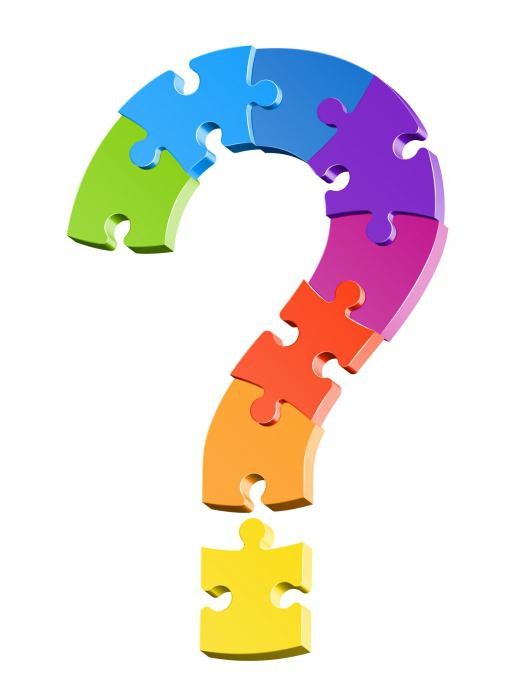 Требуемый уровень
Реальный  уровень
Оптимальные условия для развития профессиональной компетентности педагога
Профессиональная компетентность
Трёхкомпонентная модель специалиста
Мотивационно-личностный
Деятельностный
Содержательный
Психологическая основа: готовность к постоянному повышению квалификации, профессиональному развитию
Повышение компетентности и профессионализма педагога – условие повышения качества педагогического процесса и качества дошкольного образования в целом
Организационно-методическое сопровождение
Компонент процесса профессионального роста педагога
Сопровождение – соучастие наставника (тьютора) в индивидуальном развитии педагога за счёт стимулирования потребности в саморазвитии, позволяющей самостоятельно решать актуальные задачи деятельности с опорой на собственные ресурсы
Цель: создание оптимальных условий для профессионального развития педагогов
Результат: развитие и саморазвитие личности педагога
Модель организационно-методического сопровождения
Система взаимосвязанных компонентов, включающих в себя развитие (объективно необходимых) профессиональных педагогических знаний и педагогической позиции, управление профессиональными компетентностями педагогов
Модель организационно-методического сопровождения
Цель: создание условий для совершенствования профессиональных компетенций педагогов ДОУ и формирование психолого-педагогической готовности к реализации ФГОС ДО
Механизм реализации
Создание ИППК (индивидуальный план повышения профессиональной компетентности), ППН (план по приоритетным направлениям) и их реализация через организацию различных форм методической работы
Функционирование системы стимулирования деятельности педагога
Принципы сопровождения
Непрерывности
Деятельности
Индивидуального подхода
Систематичности и последовательности
Развития педагога
Совместной деятельности
Корректировки
Рефлексии
Этапы сопровождения
Организационно-аналитический
Содержательный
Контрольно-оценочный
Организационно-аналитический этап
1. Диагностика педагогов
Наблюдение за деятельностью
Беседы, анкетирование
Психолого-педагогические тестирование

2. Формирование запроса на индивидуальное сопровождение
3. Анализ дефицита профессиональной компетентности педагогического коллектива в целом
Аналитический
Планирование работы по методическому сопровождению
Организационный
Составление ИППК
Составление плана работы с коллективом по приоритетным направлениям (ППН)
Материалы организационно-аналитического этапа
Опросник по самооценке профессиональной компетентности
Опросник «Индивидуальный стиль обучения педагогов»
Опросник «Определение удовлетворённости личности своим трудом»
Анкета для определения степени использования информационно-компьютерных технологий
Индивидуальный профиль профессиональной компетентности педагога
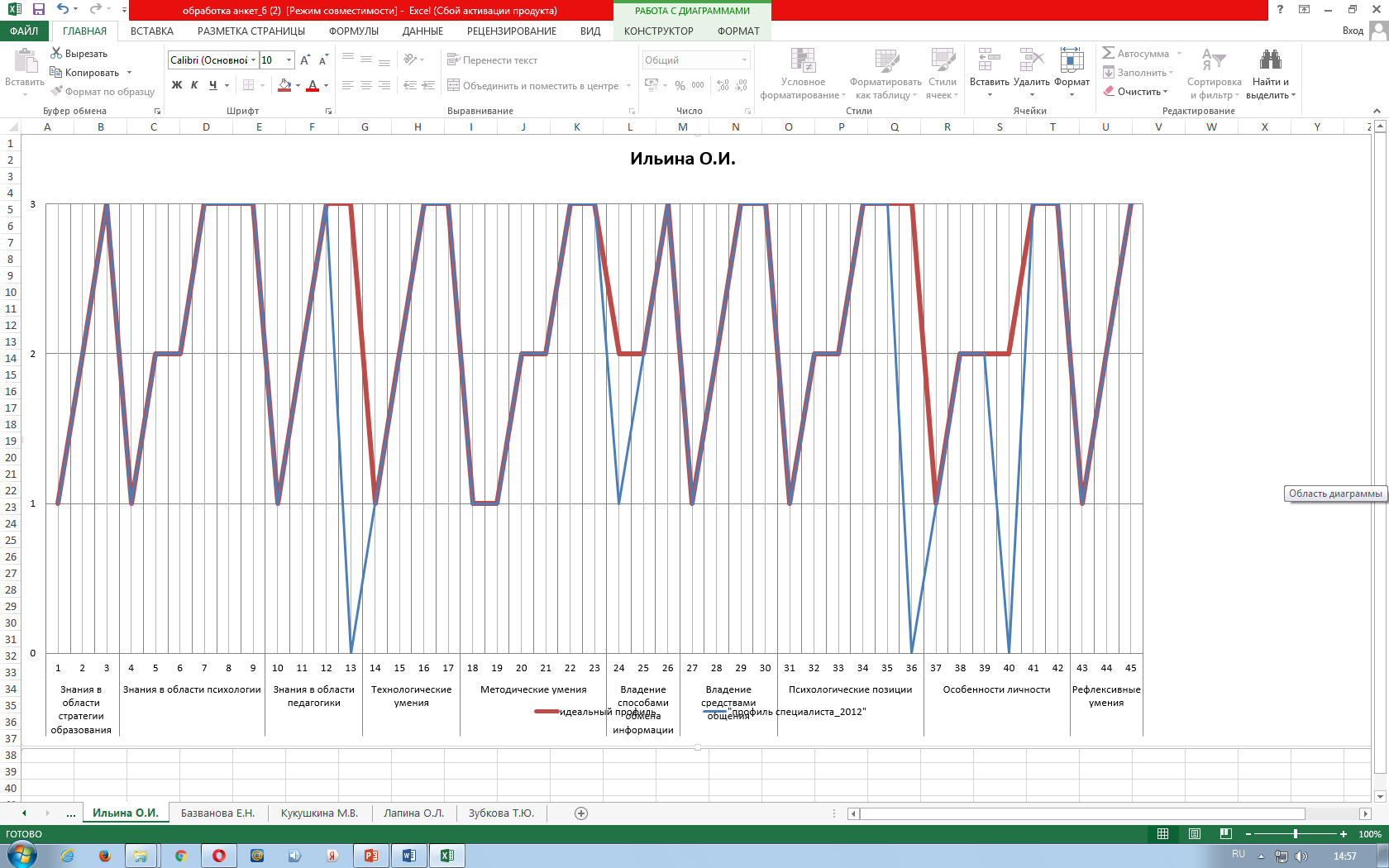 Макет «Индивидуальный план развития профессиональной компетентности педагога»
Составляется совместно с педагогом
Индивидуальный план развития профессиональной компетентности педагога(образец)
Приоритетные направления методической работы
Примерное планирование по выявленным проблемам
Содержательный этап
Непосредственное сопровождение педагогов и всего коллектива. Реализация ИППК и ППН
Формы организации работы по сопровождению
Опытные педагоги
Молодые педагоги
Педагогические матричные подразделения
Наставничество
«Школа молодого специалиста»
«Площадка успешности»
Оценочный этап
Содержание этапа:
Оценка эффективности реализации модели сопровождения педагогов
Определение путей совершенствования методической работы по сопровождению педагогов ДОУ
Инструментарий:
банк диагностических методик: опросник по самооценке профессиональной компетентности, опросник для определения удовлетворенности личности своим трудом; 
проведено педагогическое наблюдение, определены факторы, успешно, влияющие на состояние здоровья и жизнестойкости всех субъектов образовательного процесса ДОУ;
осуществлён анализ реализации ИППК;
осуществлён анализ плана повышения квалификации на базе ГОУ ИРО ЯО и ГЦРО г. Ярославля;
осуществлён анализ плана методической работы ДОУ;
с целью изучения эффективности методического сопровождения можно организовать анкетирование «Старший воспитатель: взгляд педагогов»; 
результаты оперативного и тематического контроля.
Результат
Рост профессиональной компетентности и мастерства педагогов.
Создана, апробирована и функционирует модель тьюторского сопровождения процесса профессионального становления молодых педагогов.
Рост уровня самообразования, самоорганизации, саморазвития.
Результативность и эффективность труда всего педагогического коллектива, качество предоставляемой образовательной услуги.
Сплочение педагогического коллектива.
Высокий имидж и конкурентоспособность учреждения в окружающем социуме.
Спасибо за внимание!